ΕΛΛΗΝΙΚΗ ΔΗΜΟΚΡΑΤΙΑ ΥΠΟΥΡΓΕΙΟ ΠΑΙΔΕΙΑΣ  ΘΡΗΣΚΕΥΜΑΤΩΝ
ΚΑΙ ΑΘΛΗΤΙΣΜΟΥ
ΔΙΕΥΘΥΝΣΗ ΦΥΣΙΚΗΣ ΑΓΩΓΗΣ
 ΟΡΓΑΝΩΤΙΚΗ ΕΠΙΤΡΟΠΗ ΣΧΟΛΙΚΩΝ ΑΘΛΗΤΙΚΩΝ ΔΡΑΣΤΗΡΙΟΤΗΤΩΝ Ν.ΗΡΑΚΛΕΙΟΥ
ΤΜΗΜΑ ΦΥΣΙΚΗΣ ΑΓΩΓΗΣ & ΣΧΟΛΙΚΟΥ ΑΘΛΗΤΙΣΜΟΥ Δ/ΝΣΗΣ Π/ΜΙΑΣ ΕΚΠ/ΣΗΣ ΗΡΑΚΛΕΙΟΥ
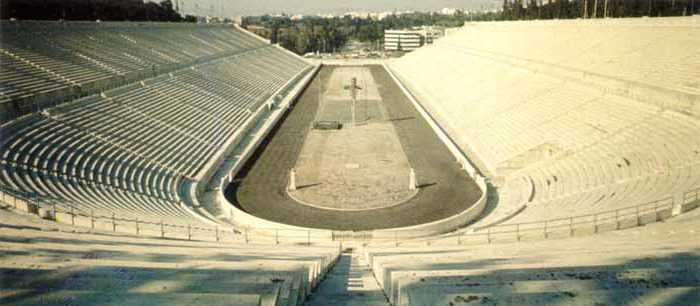 ΔΙΠΛΩΜΑ ΣΥΜΜΕΤΟΧΗΣ
Απονέμεται στ… ….…………………………………………………………………………….…………………………….…, μαθ……… 
του …………………………………για την  συμμετοχή  τ..…… στο άθλημα ………………………………………..                      
Αγώνων  Αθλοπαιδείας, που διεξήχθησαν στo Ηράκλειο    κατά το Σχολικό  Έτος  202  - 202
Ηράκλειο       /    /202                                                         Η ΟΡΓΑΝΩΤΙΚΗ ΕΠΙΤΡΟΠΗ
                                                                                           Κατσαμποξάκης Ιωάννης           Τζιαναμπέτη Αναστασία